AP PHYSICS B
Take home PART

WAIT WAIT DON’T TELL ME!!!!!!!!!
1…ConcepTest 6.12   KE and PE
You and your friend both solve a problem involving a skier going down a slope, starting from rest. The two of you have chosen different levels for y = 0 in this problem.   Which of the following quantities will you and your friend agree on?
a)  only B
	b)  only C
	c)  A, B, and C
	d)  only A and C
	e)  only B and C
A) skier’s PE          B) skier’s change in PE          C) skier’s final KE
2…ConcepTest 6.13   Up the Hill
Two paths lead to the top of a big hill.  One is steep and direct, while the other is twice as long but less steep.    How much more potential energy would you gain if you take the longer path?
a)  the same
b)  twice as much
c)  four times as much
d)  half as much
e)  you gain no PE in either case
3….ConcepTest 6.14   Elastic Potential Energy
a)  same amount of work
	b)  twice the work
	c)  4 times the work
	d)  8 times the work
How does the work required to stretch a spring 2 cm compare with the work required to stretch it 1 cm?
4….ConcepTest 6.15   Springs and Gravity
A mass attached to a vertical spring causes the spring to stretch and the mass to move downwards.  What can you say about the spring’s potential energy (PEs) and the gravitational potential energy (PEg) of the mass?
a)  both PEs and PEg decrease 
	b)  PEs increases and PEg decreases 
	c)  both PEs and PEg increase 
	d)  PEs decreases and PEg increases 
	e)  PEs increases and PEg is constant
ConcepTest 6.16   Down the Hill
Three balls of equal mass start from rest and roll down different ramps.  All ramps have the same height.  Which ball has the greater speed at the bottom of its ramp?
d)  same speed
       for all balls
c
b
a
ConcepTest 6.17a   Runaway Truck
a) half the height
b) the same height
c)  2  times the height
d)  twice the height
e)  four times the height
A truck, initially at rest, rolls down a frictionless hill and attains a speed of 20 m/s at the bottom.  To achieve a speed of 40 m/s at the bottom, how many times higher must the hill be?
5…ConcepTest 6.17b   Runaway Box
a) half as much
b) the same amount
c)  2  times as much
d)  twice as much
e)  four times as much
x
A box sliding on a frictionless flat surface runs into a fixed spring, which compresses a distance x to stop the box.   If the initial speed of the box were doubled, how much would the spring compress in this case?
6….ConcepTest 6.18a   Water Slide I
Paul and Corinne start from rest at the same time on frictionless water slides with different shapes.  At the bottom, whose velocity is greater?
a)  Paul
b)  Corinne
c)  both the same
7…ConcepTest 6.18b   Water Slide II
a)  Paul
b)  Corinne
c)  both the same
Paul and Corinne start from rest at the same time on frictionless water slides with different shapes.  Who makes it to the bottom first?
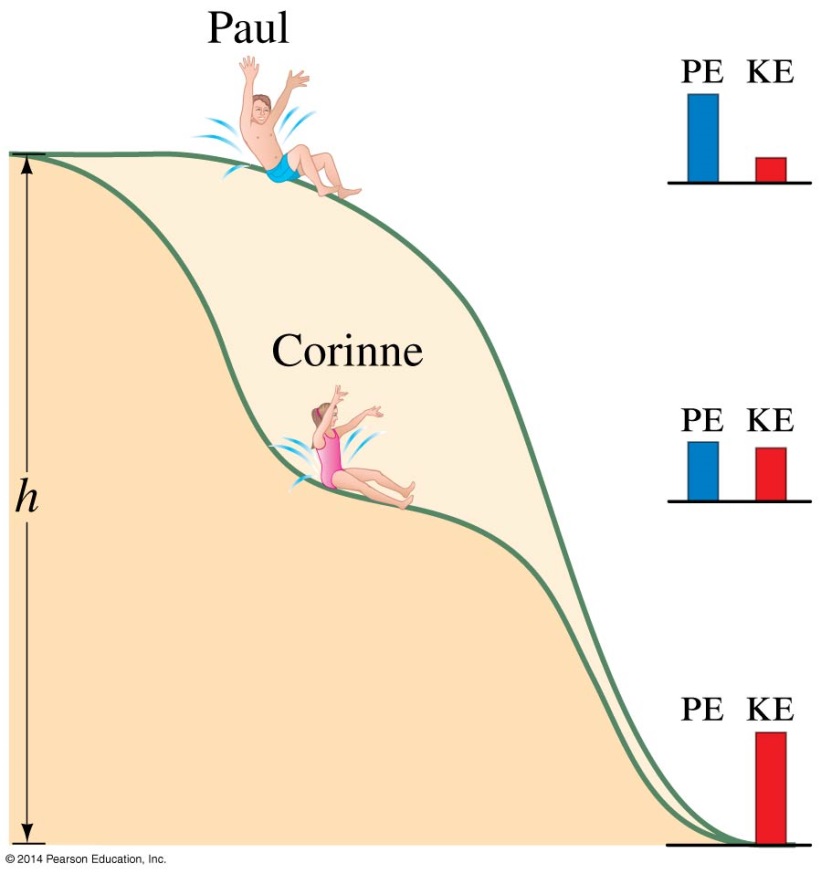 8…ConcepTest 6.19   Cart on a Hill
a)  4 m/s
b)  5 m/s
c)  6 m/s
d)  7 m/s
e)  25 m/s
A cart starting from rest rolls down a hill and at the bottom has a speed of 4 m/s.  If the cart were given an initial push, so its initial speed at the top of the hill was 3 m/s, what would be its speed at the bottom?
9….ConcepTest 6.20a   Falling Leaves
You see a leaf falling to the ground with constant speed.  When you first notice it, the leaf has initial total energy PEi + KEi.  You watch the leaf until just before it hits the ground, at which point it has final total energy PEf + KEf.  How do these total energies compare?
a)  PEi + KEi   >  PEf + KEf
	b)  PEi + KEi   =  PEf + KEf
	c)  PEi + KEi   <  PEf + KEf
	d)  impossible to tell from     
	     the information provided
10….ConcepTest 6.20b   Falling Balls
You throw a ball straight up into the air.   In addition to gravity, the ball feels a force due to air resistance.   Compared to the time it takes the ball to go up, the time it takes to come back down is:
a)  smaller
b)  the same
c)  greater
11….ConcepTest 6.21a   Time for Work I
Mike applied 10 N of force over 3 m in 10 seconds.  Joe applied the same force over the same distance in 1 minute.  Who did more work?
a)  Mike
b)  Joe
c)  both did the same work
12…ConcepTest 6.22a   Electric Bill
a)  energy
b)  power
c)  current
d)  voltage
e)  none of the above
When you pay the electric company by the kilowatt-hour, what are you actually paying for?
13…ConcepTest 6.22b   Energy Consumption
a)  hair dryer
b)  microwave oven
c)  both contribute equally
d)  depends upon what you cook in the oven
e)  depends upon how long each one is on
Which contributes more to the cost of your electric bill each month, a 1500-Watt hair dryer or a 600-Watt microwave oven?
600 W
1500 W